20д’’. РАССТОЯНИЕ МЕЖДУ ДВУМЯ СКРЕЩИВАЮЩИМИСЯ ПРЯМЫМИВ ПРОСТРАНСТВЕ(Призма)
[Speaker Notes: В режиме слайдов ответ появляется после кликанья мышкой.]
Упражнение 1
В правильной треугольной призме ABCA1B1C1, рёбра которой равны 1, найдите расстояние между прямыми BC и B1C1.
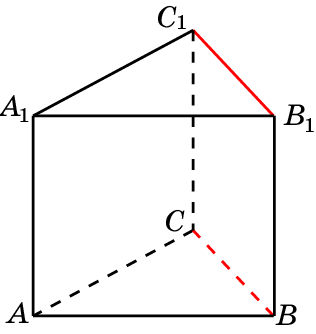 Ответ: 1.
[Speaker Notes: В режиме слайдов ответ появляется после кликанья мышкой.]
Ответ:
Упражнение 2
В правильной треугольной призме ABCA1B1C1, рёбра которой равны 1, найдите расстояние между прямыми AA1 и BC.
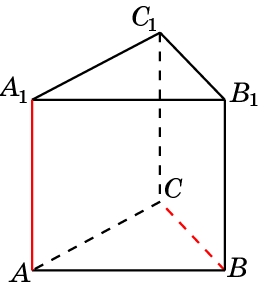 [Speaker Notes: В режиме слайдов ответ появляется после кликанья мышкой.]
Ответ:
Упражнение 3
В правильной треугольной призме ABCA1B1C1, рёбра которой равны 1, найдите расстояние между прямыми AA1 и BC1.
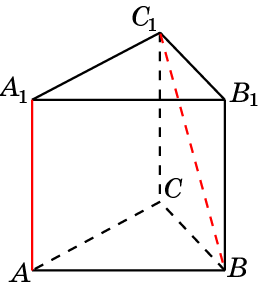 Упражнение 4
В правильной треугольной призме ABCA1B1C1, рёбра которой равны 1, найдите расстояние между прямыми AB и A1C1.
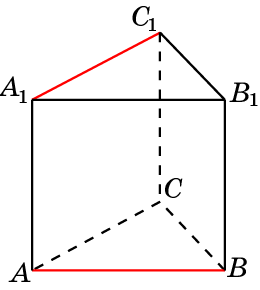 Ответ: 1.
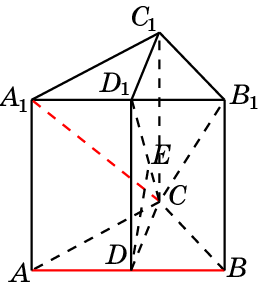 Ответ:
Упражнение 5
В правильной треугольной призме ABCA1B1C1, рёбра которой равны 1, найдите расстояние между прямыми AB и A1C.
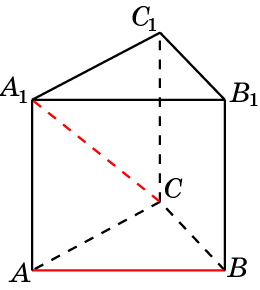 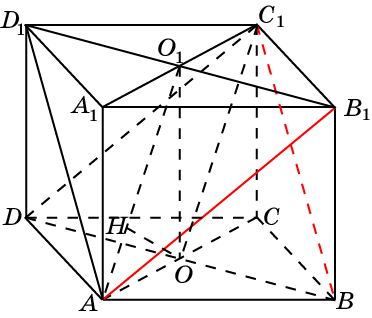 Ответ.
Упражнение 6
В правильной треугольной призме ABCA1B1C1, рёбра которой равны 1, найдите расстояние между прямыми AB1 и BC1.
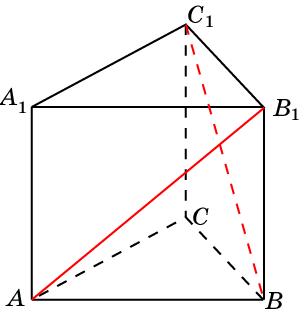 Упражнение 7
В правильной 6-й призме ABCDEFA1B1C1D1E1F1, рёбра которой равны 1, найдите расстояние между прямыми AB и A1B1.
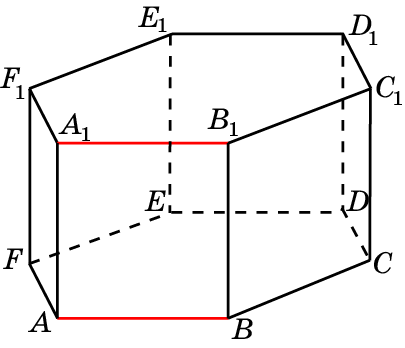 Ответ: 1.
Упражнение 8
В правильной 6-й призме ABCDEFA1B1C1D1E1F1, рёбра которой равны 1, найдите расстояние между прямыми AB и B1C1.
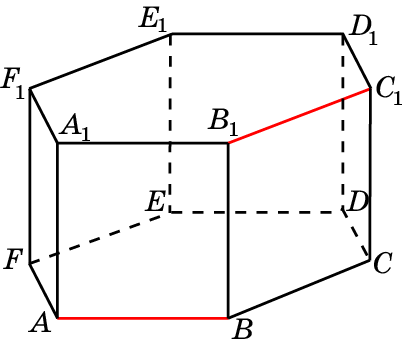 Ответ: 1.
Упражнение 9
В правильной 6-й призме ABCDEFA1B1C1D1E1F1, рёбра которой равны 1, найдите расстояние между прямыми AB и C1D1.
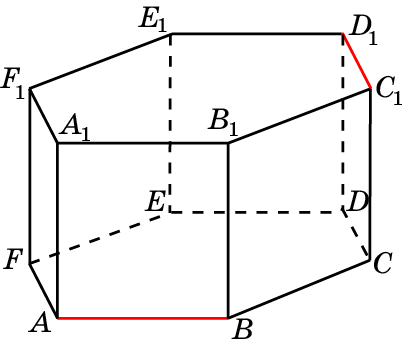 Ответ: 1.
Упражнение 10
В правильной 6-й призме ABCDEFA1B1C1D1E1F1, рёбра которой равны 1, найдите расстояние между прямыми AB и DE.
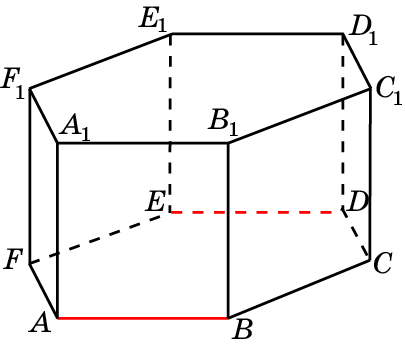 Упражнение 11
В правильной 6-й призме ABCDEFA1B1C1D1E1F1, рёбра которой равны 1, найдите расстояние между прямыми AB и D1E1.
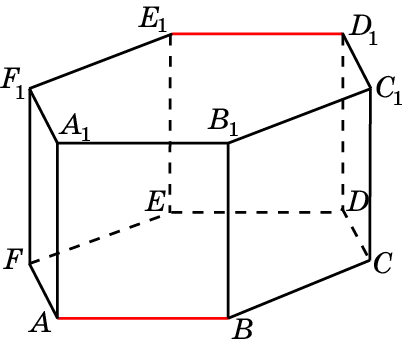 Ответ: 2.
Упражнение 12
В правильной 6-й призме ABCDEFA1B1C1D1E1F1, рёбра которой равны 1, найдите расстояние между прямыми AA1 и CC1.
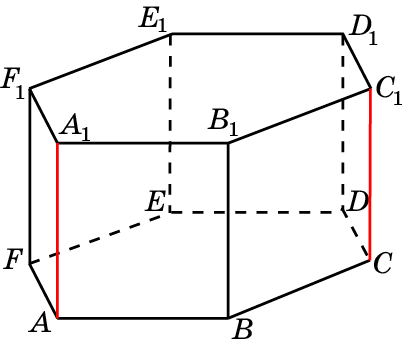 Упражнение 13
В правильной 6-й призме ABCDEFA1B1C1D1E1F1, рёбра которой равны 1, найдите расстояние между прямыми AA1 и DD1.
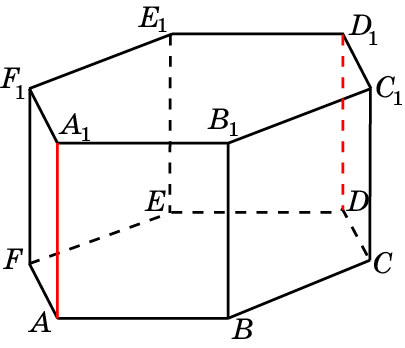 Ответ: 2.
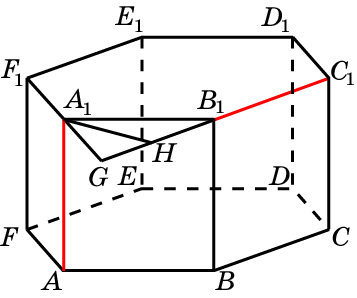 Ответ:      .
Упражнение 14
В правильной 6-й призме ABCDEFA1B1C1D1E1F1, рёбра которой равны 1, найдите расстояние между прямыми: AA1 и B1C1.
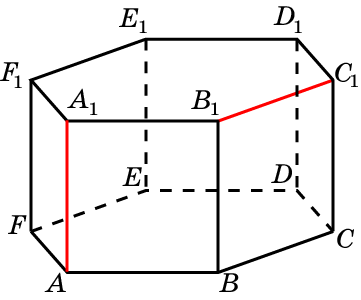 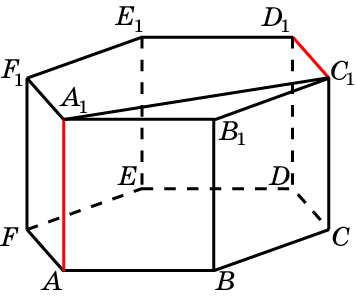 Упражнение 15
В правильной 6-й призме ABCDEFA1B1C1D1E1F1, рёбра которой равны 1, найдите расстояние между прямыми AA1 и C1D1.
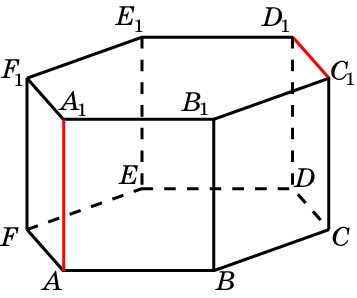 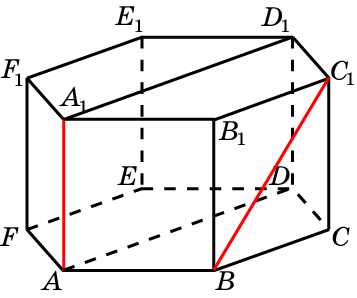 Ответ:      .
Упражнение 16
В правильной 6-й призме ABCDEFA1B1C1D1E1F1, рёбра которой равны 1, найдите расстояние между прямыми AA1 и BC1.
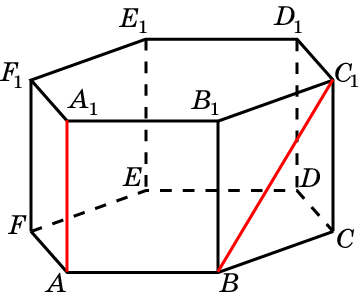 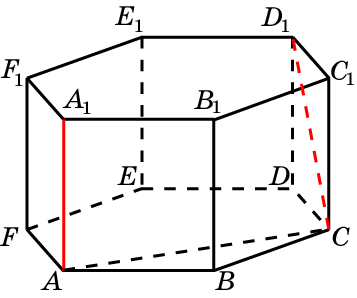 Упражнение 17
В правильной 6-й призме ABCDEFA1B1C1D1E1F1, рёбра которой равны 1, найдите расстояние между прямыми: AA1 и CD1.
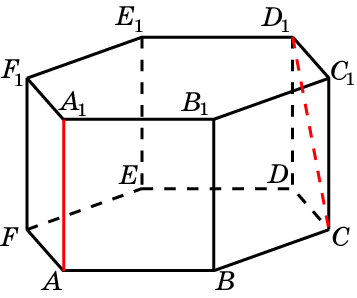 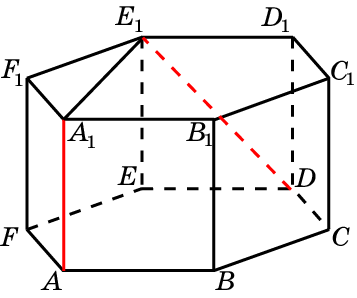 Упражнение 18
В правильной 6-й призме ABCDEFA1B1C1D1E1F1, рёбра которой равны 1, найдите расстояние между прямыми AA1 и DE1.
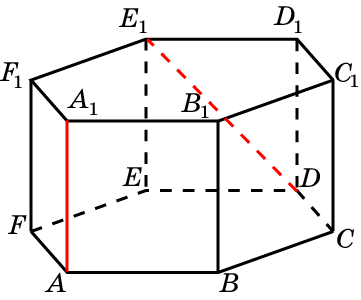 Решение: Искомым общим перпендикуляром является отрезок AB. Его длина равна 1.
Ответ: 1.
Упражнение 19
В правильной 6-й призме ABCDEFA1B1C1D1E1F1, рёбра которой равны 1, найдите расстояние между прямыми AA1 и BD1.
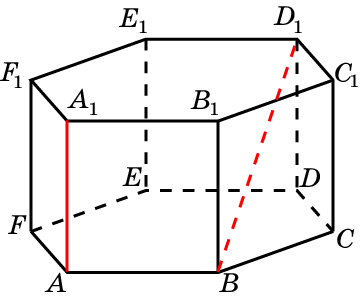 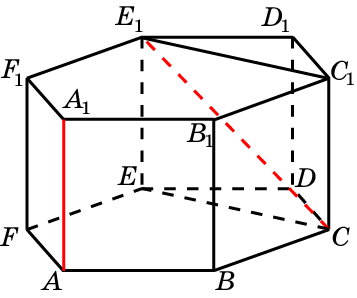 Упражнение 20
В правильной 6-й призме ABCDEFA1B1C1D1E1F1, ребра которой равны 1, найдите расстояние между прямыми AA1 и CE1.
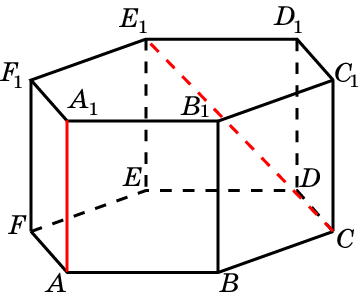 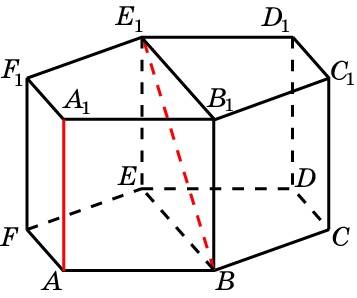 Упражнение 21
В правильной 6-й призме ABCDEFA1B1C1D1E1F1, рёбра которой равны 1, найдите расстояние между прямыми AA1 и BE1.
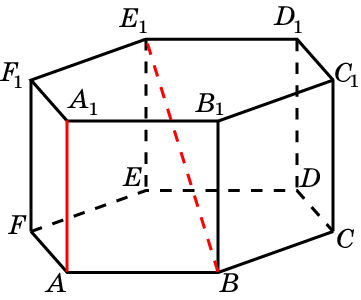 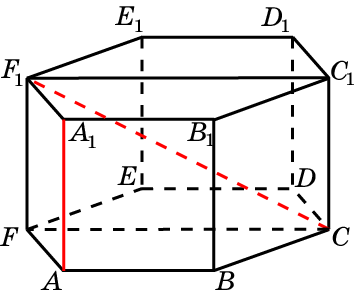 Упражнение 22
В правильной 6-й призме ABCDEFA1B1C1D1E1F1, рёбра которой равны 1, найдите расстояние между прямыми AA1 и CF1.
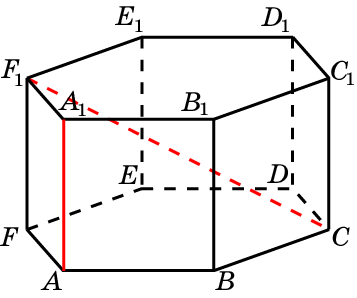 Упражнение 23
В правильной 6-й призме ABCDEFA1B1C1D1E1F1, ребра которой равны 1, найдите угол между прямыми AB1 и DE1.
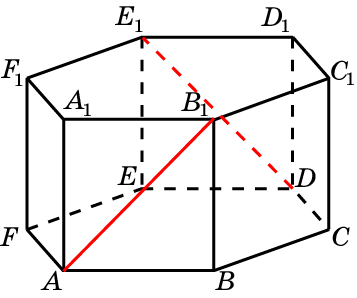 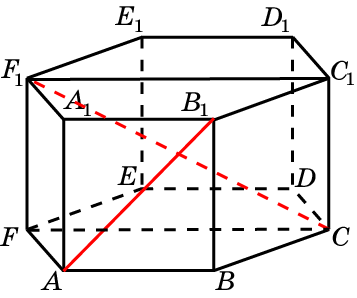 Упражнение 24
В правильной 6-й призме ABCDEFA1B1C1D1E1F1, рёбра которой равны 1, найдите угол между прямыми AB1 и CF1.
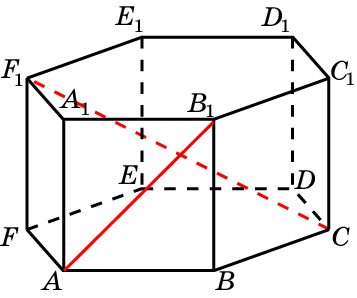 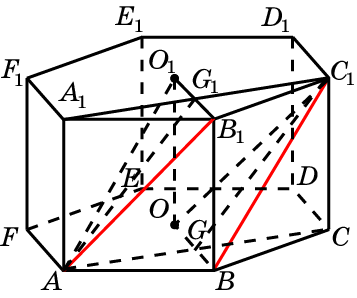 Ответ:
Упражнение 25
В правильной 6-й призме ABCDEFA1B1C1D1E1F1, ребра которой равны 1, найдите расстояние между прямыми AB1 и BC1.
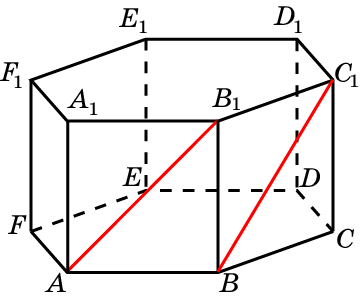 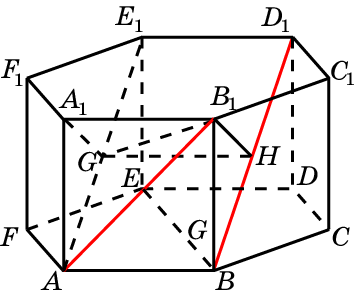 Ответ:
Упражнение 26
В правильной 6-й призме ABCDEFA1B1C1D1E1F1, ребра которой равны 1, найдите расстояние между прямыми: AB1 и BD1.
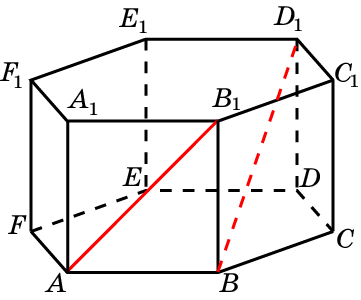 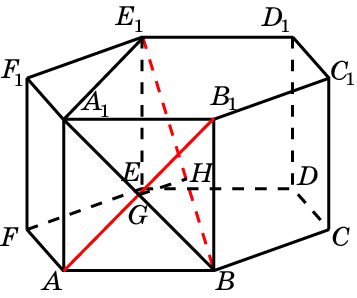 Ответ:
Упражнение 27
В правильной 6-й призме ABCDEFA1B1C1D1E1F1, рёбра которой равны 1, найдите расстояние между прямыми: AB1 и BE1.
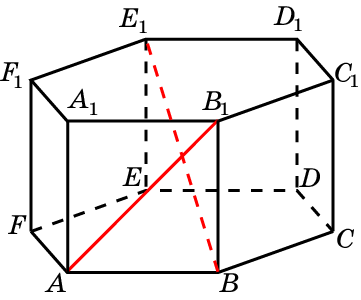